Lab Safety Symbols
Laboratory Apron
Wear an apron to protect your skin  and clothing
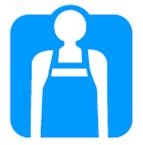 Physical Safety
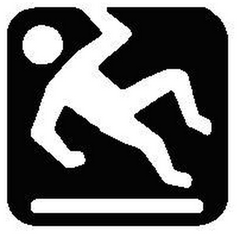 Lab involves physical activity
Be aware of others and self
Flames
Heat source will be used 
Tie up hair and beware of loose clothing
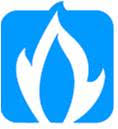 Safety Goggles
Protect eyes when using chemicals, flames/heat, and airborne objects
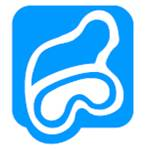 Plant Safety
Handle plants only as directed. 
Be aware of plants in area
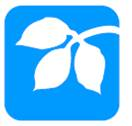 Heat Resistant Gloves
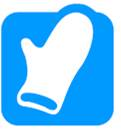 Use an oven mitt when handling potentially hot materials
Animal Safety
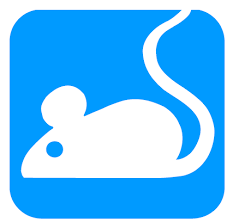 Treat animals with care
Heating
Use clamps or tongs to hold potentially hot objects
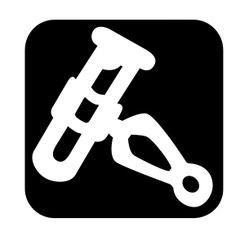 Sharp Objects
Scissors, scalpels, pins or knives in use
Always cut away from your skin
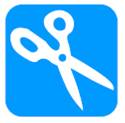 Electric Shock
Be aware of water
Be aware of cords
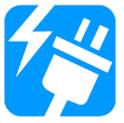 Fumes
Potential for poisonous or unpleasant vapors
Waft ONLY
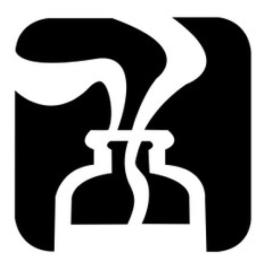 Disposal
Follow directions for disposal of lab materials
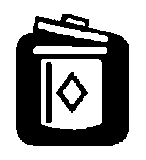 Poison
Poisonous chemical – avoid contact with body
Wash hands thoroughly
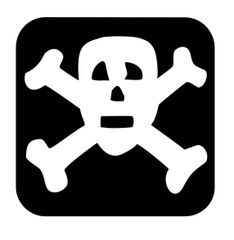 Hand Washing
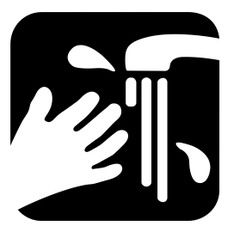 Wash hands thoroughly
Caution
Pay attention – increased risk activity
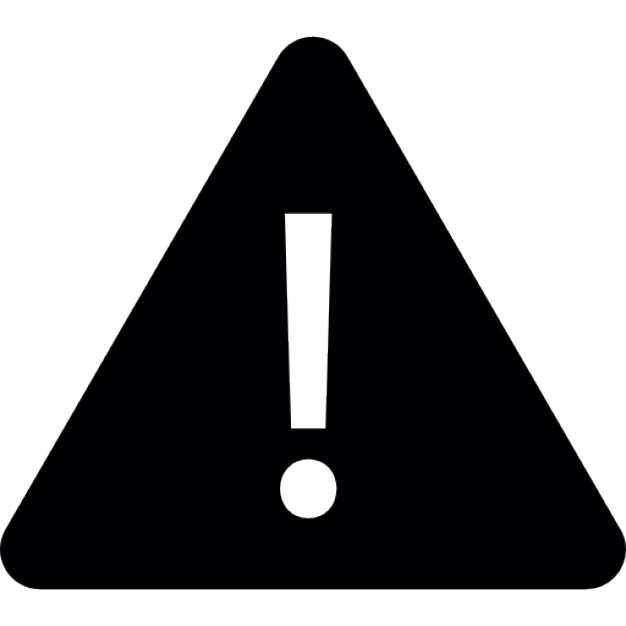 Breakage
Handle breakable materials with care
Notify teacher if breaks
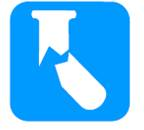 Biohazard
Biological material – significant health risk
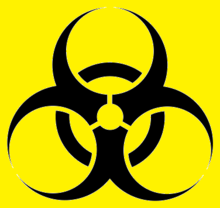 Radiation
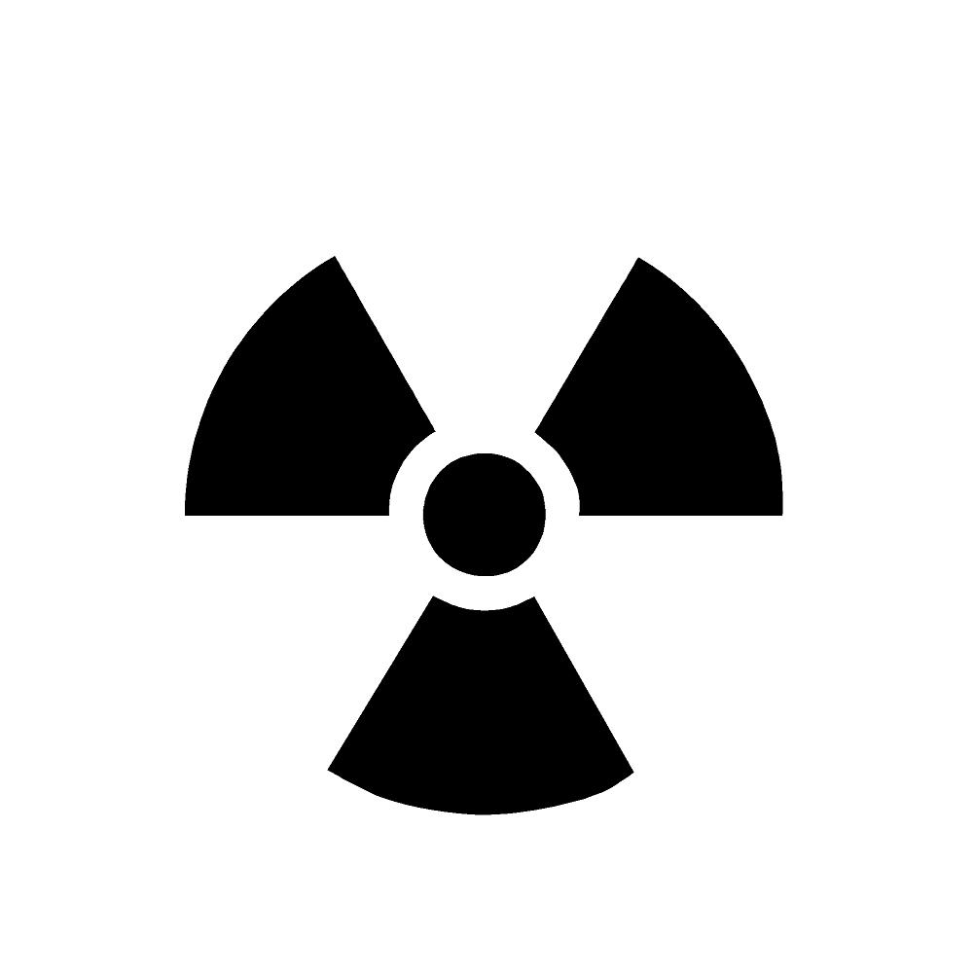 Labels radio active materials or contaminated area